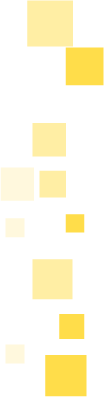 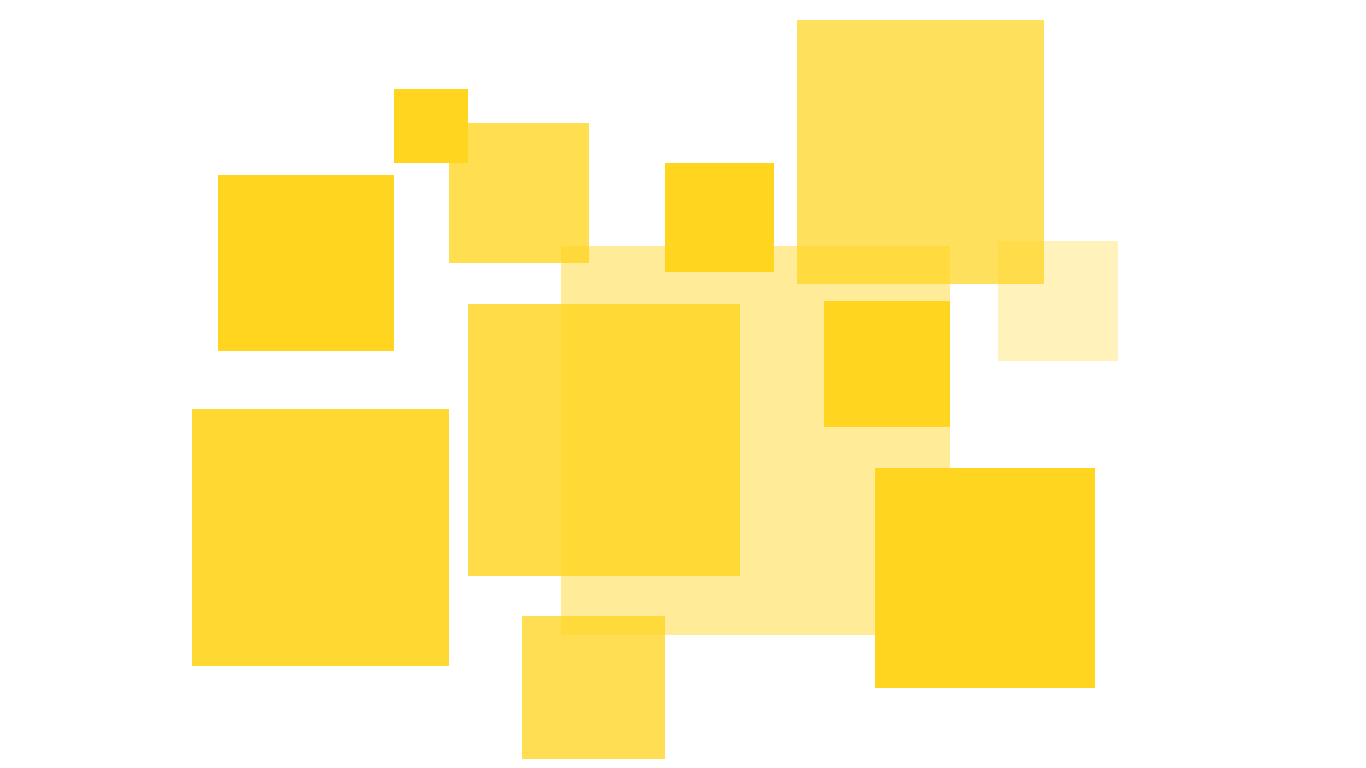 iSchool Orientation for New Full-Time Faculty
Research [Lucinda Botlero, Jacqueline Armstrong]
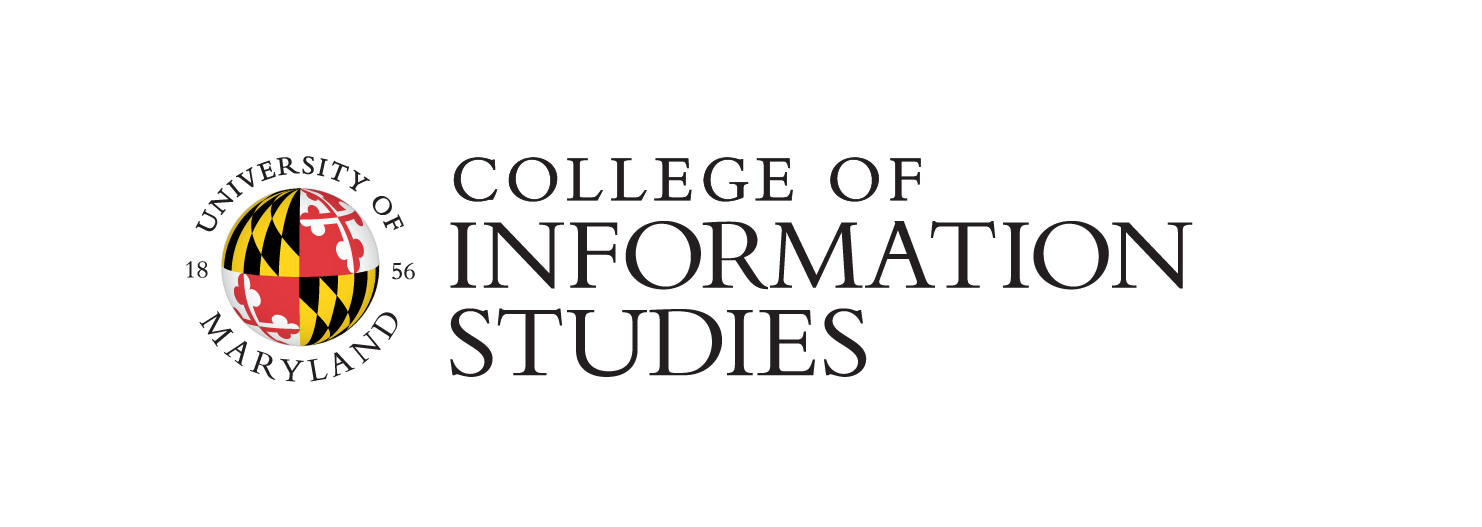 iSchool Research Business Managers
Lucinda Botlero- lbotlero@umd.edu
Jacqueline Armstrong- jarmstr3@umd.edu
Pre-Award
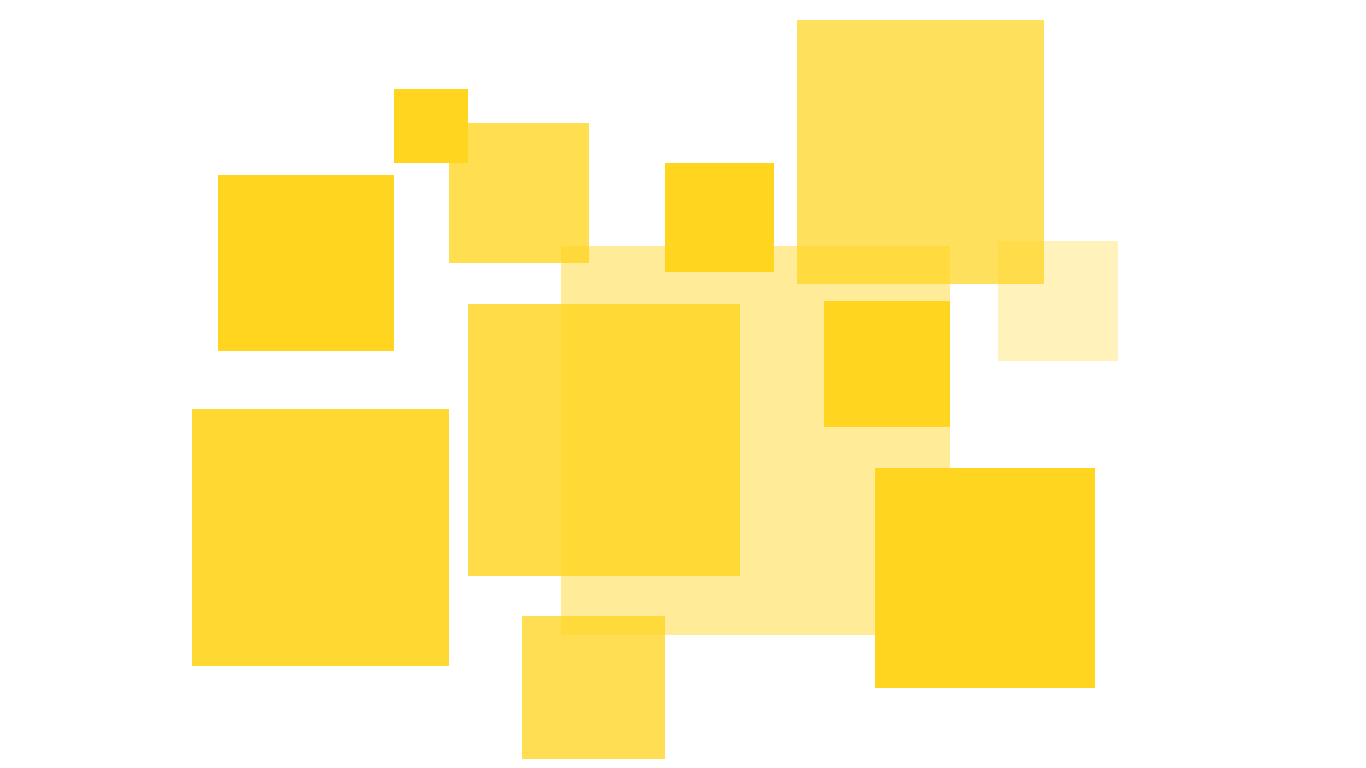 Proposal Development Process
Proposal Development Timeline
Important Notes and Links
Regardless of the funding source, all proposals must be submitted to external sponsors by ORA
Proposals must not be routed to ORA on the day of sponsor’s deadline

 Helpful links:
ORA handy guide: https://ora.umd.edu/proposal-development/quick-reference-guide
Limited submissions: https://umd.infoready4.com/
Locating funding: https://ora.umd.edu/proposal-development/locating-funding
Human subjects(IRB): https://research.umd.edu/irb
Research FAQs: https://ora.umd.edu/about/faq
iSchool’s designated Contract Administrator at ORA: Stephanie Swann(smbrack@umd.edu)
Post-Award
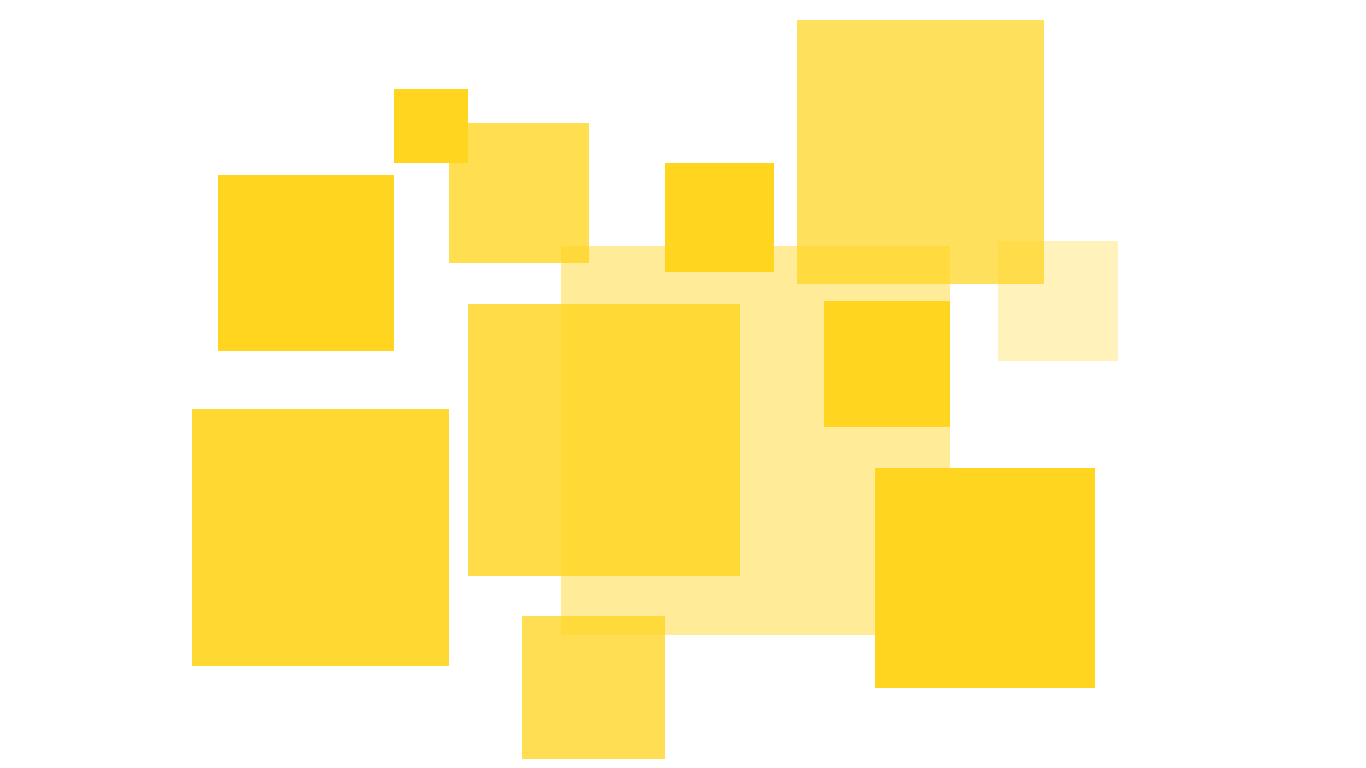 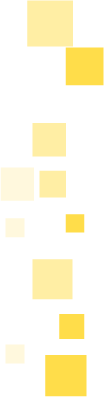 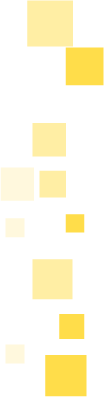 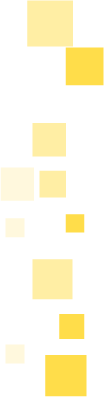 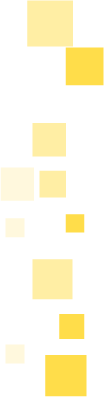 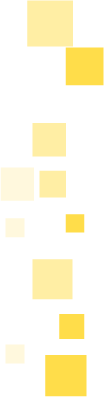 Post-Award
Award notification 
Award expenditures
Award modification
Award financial reports
Award closeout
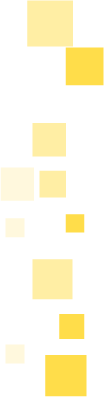 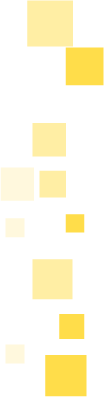 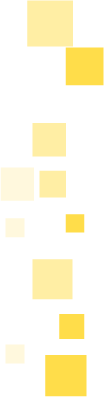 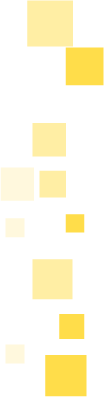 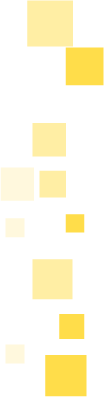 Award Notification
Award notice 
Period of performance
Award amount
Terms & conditions
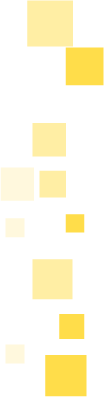 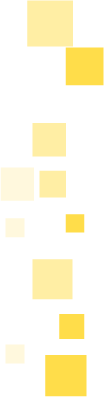 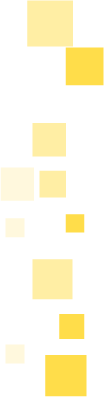 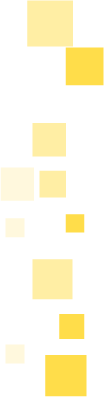 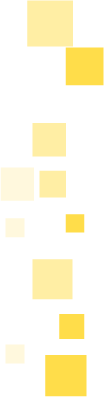 Award Expenditures
Award Budget reflects the approved expenditures 
Personnel
Travel
Equipment
Supplies
Sub-awards
Other Costs
Award Expenditures
Business Managers will assist with:
Sponsored and start up fund expenditures
Procurement 
Research participant payments
Non-travel reimbursements
Advisory board payments
Consultant payments
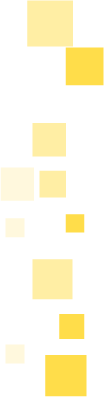 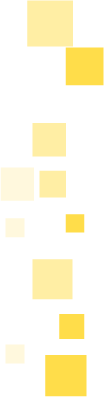 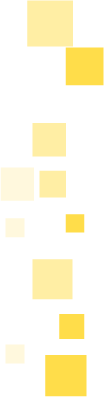 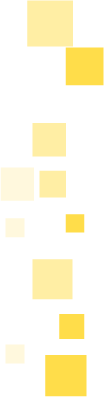 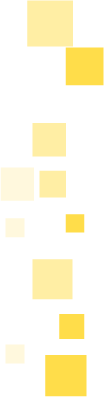 Award Modification
Any change to the award
Time
Budget
Personnel
No-cost extension
Budget revision
Change of PI
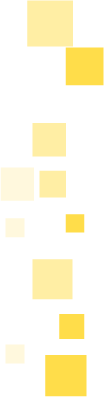 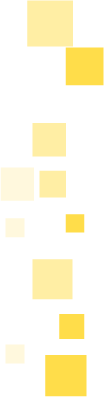 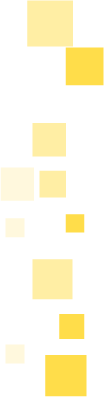 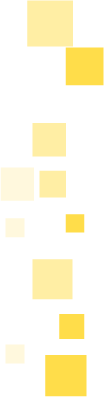 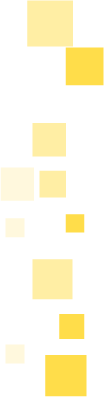 Award Financial Reports
Distributed quarterly  
Financial report 
Budget Tracker
Salaries
Expenses
Budget Tracker
Salaries
Expenses
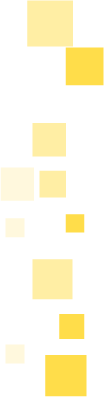 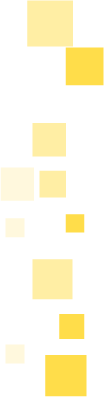 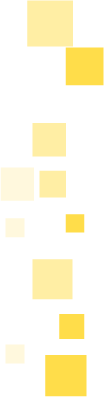 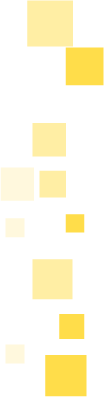 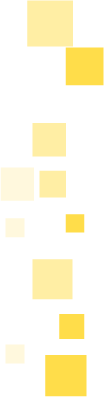 Award Closeout
Final financial report 
PI is solely responsible for any technical aspects of the closeout. Example-technical reports to the sponsor.
Any Questions?